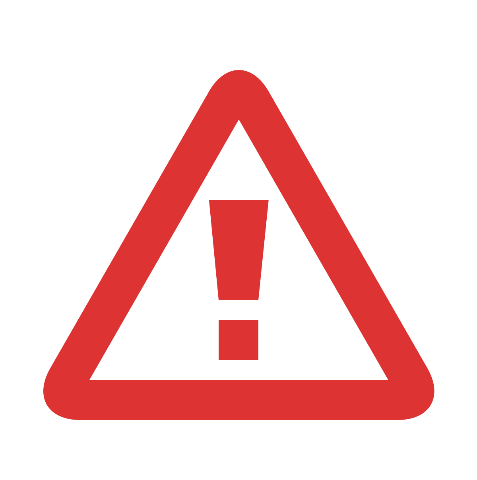 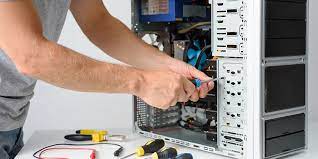 DO NOT OPEN THE CASE OF A COMPUTER
Things not to do when solving computer problems
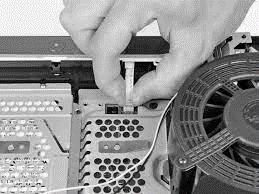 DO NOT USE FORCE WHILE UNPLUGGING CABLES FROM THE COMPUTER
SWITCH OFF POWER POINTS BEFORE CONNECTING OR DISCONNECTING A MAINS ELECTRICITY CABLE
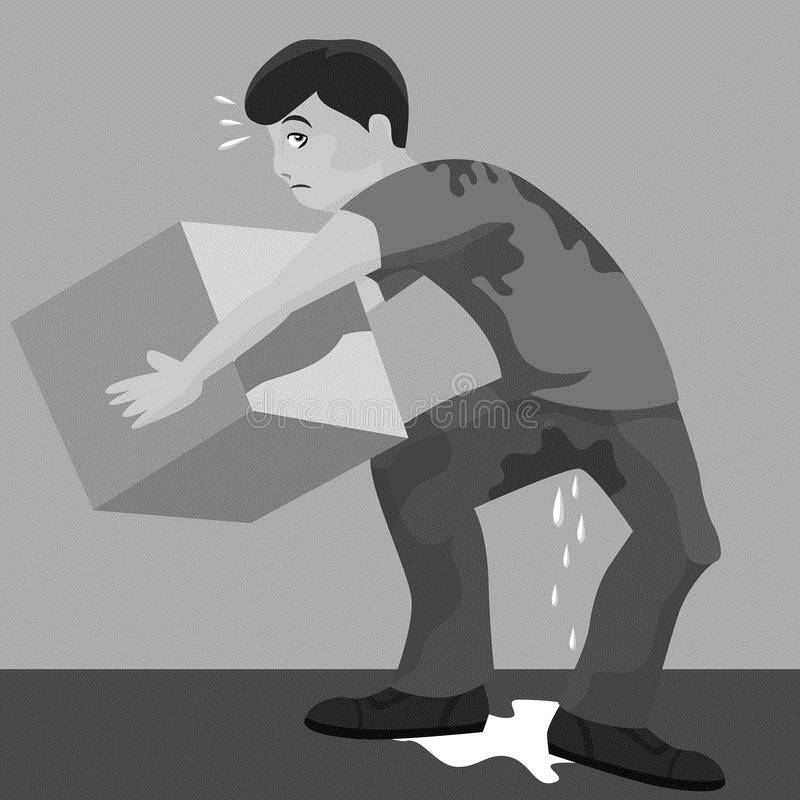 DO NOT LIFT HEAVY WEIGHTS BY YOURSELF